Понављање и утврђивањеV МЕЂУСОБНИ ОДНОСИ ХРИШЋАНАIX разред
Шта је брак?
- Брак је друштвена и божанска интитуција.
- Брак је Господ Исус Христос благословио и осветио својим присуством на свадби у Кани Галилејској.
“Дјецо, слушајте родитеље своје у свему, јер је ово угодно Господу.” Кол 3,20

“Родити дјецу – дјело је природе, али образовати их и васпитати их, дјело је ума и воље.” Св. Јован Златоуст

“Смиреност – то су врата ка Богу.” Свети Јован Богослов

“Све, дакле, што хоћете да чине вама људи, тако чините и ви њима.” Мт 7,12
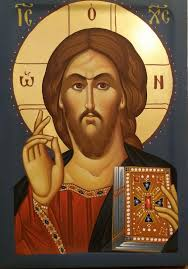 Христос каже:                   „Сваки, који чини гријех,       роб је гријеху.“

„Јер добро што хоћу,              не чиним, него зло, што нећу,                   оно чиним. А кад чиним оно што нећу, већ не чиним то ја, него гријех који живи у мени.“ Рим, 7,14
КАКО СЕ ПОНАШАТИ У ЦРКВИ
Када пођеш у храм, мисли да у Дом Божји идеш, гдје са страхом и радошћу треба стајати исто онако као што би на небу стајао пред Небеским Царем.
Црквене пјесме кажу: „Кад у храму стојиш, мисли да на небу стојиш“.
„Благо онима који слушају ријеч Божију и држе је.“ (Лк 11,28)
БИТИ ЈЕДНО СА БОГОМ И БЛИЖЊИМ
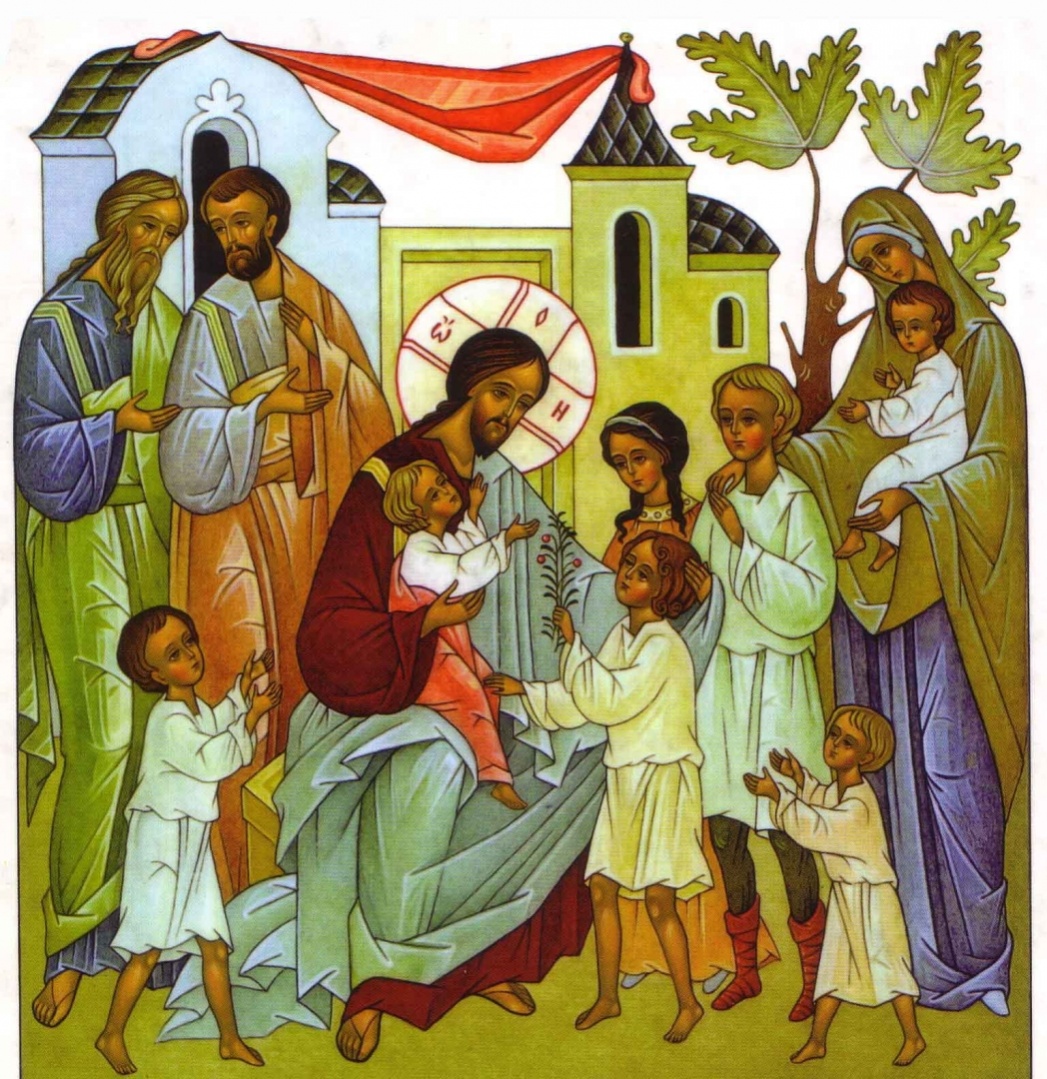 - Човјек је позван да буде сличан Богу по заповијести Христовој:   „Будите савршени као што је савршен ваш Отац Небески.“  (Мт 5,38)- Савршенство се постиже дјелима љубави.
Лазар четвородневни, пријатељ Христов
Да ли смо ми Христови пријатељи?
“По томе ће сви познати да сте моји ученици, ако будете имали љубав међу собом.” Јн 13,35

”Ви сте пријатељи моји.” (Јн 15,14)
Наш живот у Христу, овдје на Земљи одвија се кроз Свету  Литургију.

„Ја сам хљеб живи који сиђе с неба;                                       ако ко једе од овог хљеба живјеће вавјек.” Јн 6,51


„Ко једе моје тијело и пије моју крв, има живот вијечни, и ја ћу га васкрснути у посљедњи дан.“ Јн 6,54
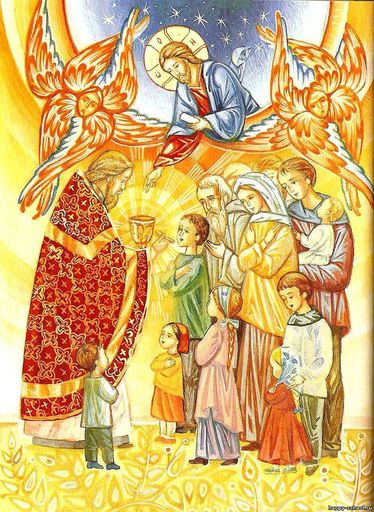 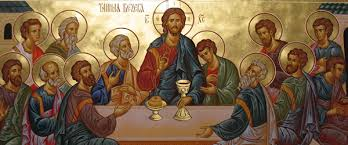